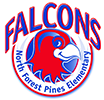 Welcome toMrs. Cross’s                       Open House
North Forest Pines ElementaryJuly 25, 2019
About Me
11th year teaching- 9 in fourth, 1 in third, 1 in fifth
11th year at North Forest Pines
3 children, Paityn is 6 in the1st grade, Paige is 2 and Paisley is almost 18 months.
Report Cards
Interims will be Sent Home:

Report Cards will be Sent Home:
(Note that the report cards are sent home the Friday after the end of the quarter to provide students with a full nine weeks of instruction and assessment before assigning grades.)
Teacher Work Days
September 30
October 21
February 17
March 9
Volunteering
Must renew every school year. This can be done on any school computer.
Join the PTA- Remember that it is necessary to join PTA each school year.  By joining the PTA, you are supporting the NFP staff and students.  The PTA uses your money for teacher classroom grants, to bring in a variety of cultural arts events, to support technology at the school, to provide instructional resources for all teachers, and to provide a variety of family fun events throughout the school year (including the Spring Falcon Fest) just to name a few.  Thanks in advance for your support of the wonderful NFP PTA.
Learning Targets
These are the skills that the students will be learning that day.
They are discussed for every lesson.
Students should be able to answer what they learned that day. So when they get home don’t ask “How was school?” instead ask “What did you learn today?” and they should be able to tell you!
4C’s
Collaboration, Communication, Critical Thinking, Creativity
We will be weaving these skills in during each unit throughout the year.
Focuses on skills they will need in the real world, how the work with people, how they problem solve, etc.
There will be numerous group projects (both small and large) across the subjects and standards.
Curriculum-ELA
EL Education
Q1 – Poetry, Poets, and Becoming Writers
Q2 – Animal Defense Mechanisms
Q3 – The American Revolution
Q4 – Responding to Inequality: Ratifying the 19th Amendment
Parents Resources
Curriculum-Math
North Carolina Standard Course of Study
Quarter 1: Graphing Data, Multiplicative Comparisons, Factors/Multiples, Area/Perimeter, Addition/Subtraction
Quarter 2: Multiplication/Division, Fractions
Quarter 3: Decimals, Operations of Fractions and Decimals
Quarter 4: Geometry, Metric Measurement
Parent Resources
Curriculum-Science/Social Studies
Quarter 1: 
Science: Matter, Rocks and Minerals and Earth's Changing History
SS: Civics and Government 
Quarter 2: 
Science: Life in Changing Habitats and Foods, Minerals, Vitamins and Exercise
SS: Geography and Environmental Literacy
Quarter 3: 
Science: Force and Motion: Magnets and Electric Charge and Forms and Interaction of Energy
SS: Economics
Quarter 4: 
Science: Earth’s Patterns and Its Moon
SS: New History/Culture
Differentiation
Reading and Math Groups
Based on pre-test or observation data
Focus on a specific skill or area of need
Groups are fluid, students can change between groups based on how they are performing during a unit
Every unit there will be new groups made
Can involve enrichment and/or remediation
Expectations/Procedures
Responsibility/Accountability is key in 4th grade.
Students are to be held accountable for completing their work in a timely manner. 
They are required to complete homework regardless of extra-curricular activities. 
I stress kindness, safety and respect in this class as well.
We follow SOAR: Show self-control, Operate safely, Act responsibly, Respect ourselves and others
Communication
Email is the best way to contact me. I will do my very best to get back to you within 24 hours.
My website also has up to date classroom information.  This should show information like events, track outs, curriculum connections and other important dates.
I will send a weekly email discussing curriculum information and any important things coming up in the next week.
Field Trips
North Carolina Symphony
Half Day trip
Will not need chaperones
Masonboro Island and Fort Fisher Aquarium 
Full Day trip, will  not be at school
Will need a good amount of chaperones
I look forward to a great school year!
This Photo by Unknown Author is licensed under CC BY-SA